SCC Meeting
9-11-19
Welcome & Introductions
Mary Anderson
Kit Linkous
Krista Pippin
Alyson Dunbar
Lindsey Moffat
Brandi Ripa
Stephanie Fowler
Holly Neibaur
Kevin Rothert
Megan Gebhard
Mike Neyman
Chad Smith
Cynthia Krueger
Robin Perry
Heather White
Voting in Chair & Co-Chair
Chair & Co-Chair Responsibilities 
Must attend SCC training this year
Post the SCC meeting information on the website
Set the agenda for every meeting
Conduct every meeting
Assure that written minutes are kept 
Inform council members on resources – Land Trust
Assure that the council adopts a set of rules of order and procedures
Welcome and encourage public participation
Secretary – Does not have to be a member of SCC
Take minutes for each meeting
Distribute & have approved at the following meeting
Post minutes on the website
Elections
After the council is seated each year, the council shall elect 

a chair from the parent members and 

a co-chair from the parent or school employee members

a secretary for the parent or school employee members,
Does not have to be a member of SCC
Nominations are open
Monthly Update from our Counselors
Megan Gebhard
District Update – Dress Code
Hi Mary, 
 
In 2018-2019, the Board of Education received from feedback from schools and patrons re: the dress code.  The Policy Committee was asked to study possible revisions.   The Policy Committee received input from administrators and schools and was asked to circulate a draft to school community councils and the Board’s student advisory council.  An initial reading was considered before the Board of Education, and since that time no further action has taken by the Board of Education.   
 
As a result of state legislation in Spring of 2019, the Policy Committee attended to the required statutory issues.  Further action regarding the dress code is at the direction of the Superintendent and the Board of Education.
 
Jeffrey Christensen
 
Assistant Legal Counsel
Canyons School District
End of Year SCC Survey
2470 surveys were sent out
245 parents took the survey
Only 10% of the surveys were returned.
This is a fairly low response rate.






Copies of the survey were handed out.
Review & Budget of Landtrust & TSSA
Goal 1: Math

Goal 2: ELA & Social Studies

Goal 3: Science


See the 2019-2020 School Landtrust Plan
https://draperpark.canyonsdistrict.org/school-community-council-2019-20/
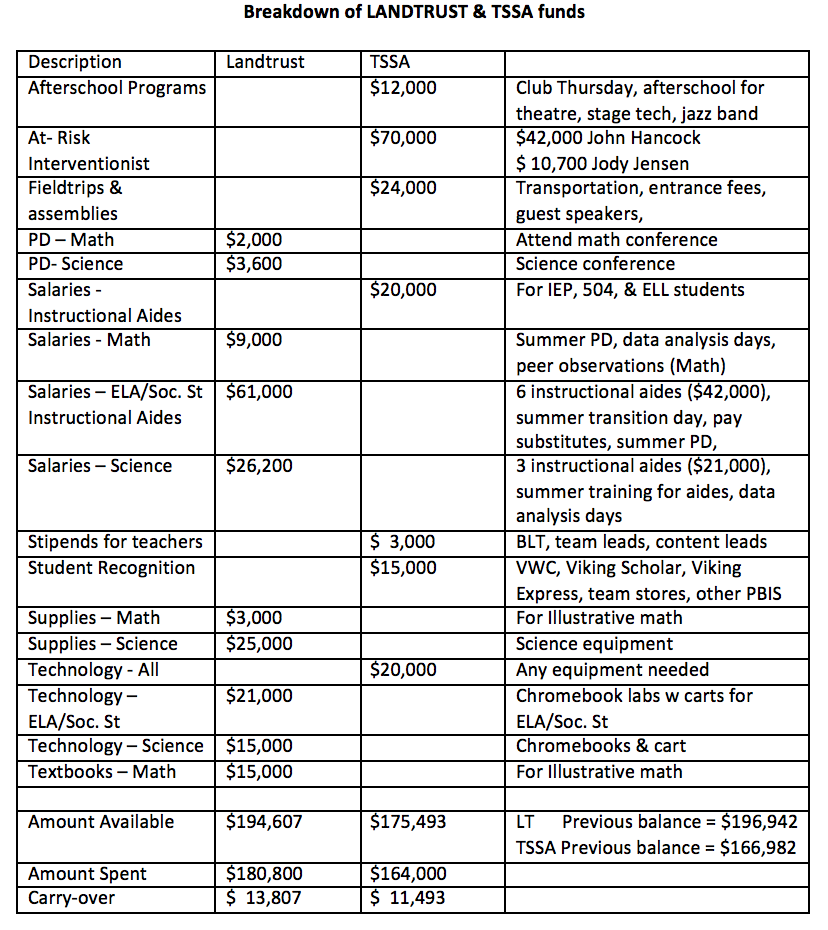 School Fees
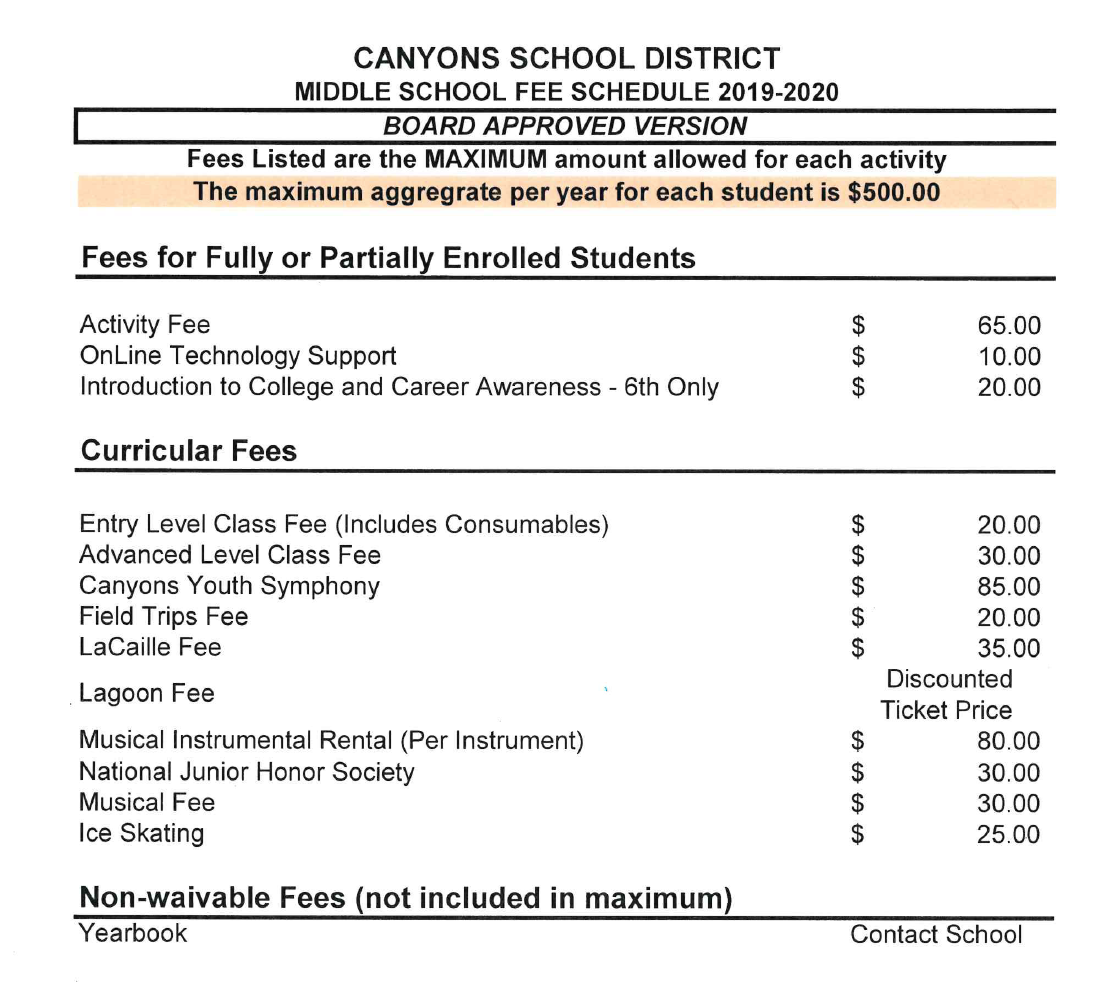 Approved by CSD BOE
[Speaker Notes: Activity Fee: Mainly used for students
Incentives & rewards, including School Store & Team Money
Transportation for fieldtrips & performances
Substitutes for fieldtrips & performances (elective classes)
DLI (Chinese New Year)
Locker cleanout 
Additional supplies (writing notebook, sheet music)]
Course Fees – By Curriculum
Course Fees – By Curriculum
Course Fees – By Curriculum
Course Fees – By Curriculum
Course Fees – By Curriculum
School & Class Size
Overall
The 1st day of school our count was 1644
The 10th day of school our count was 1606

By Grade Level
6th grade = 520 (average class size = 35)
7th grade = 566 (average class size = 38)
8th grade = 520 (average class size = 35)

The next 5 years
2019-2020 	1596
2020-2021 	1609
2021-2022 	1576
2022-2023 	1543
2023-2024 	1509
Sweet spot = 500 students per team
Average class size = 33
Sweet spot = 1500 students
SCC District Training Dates
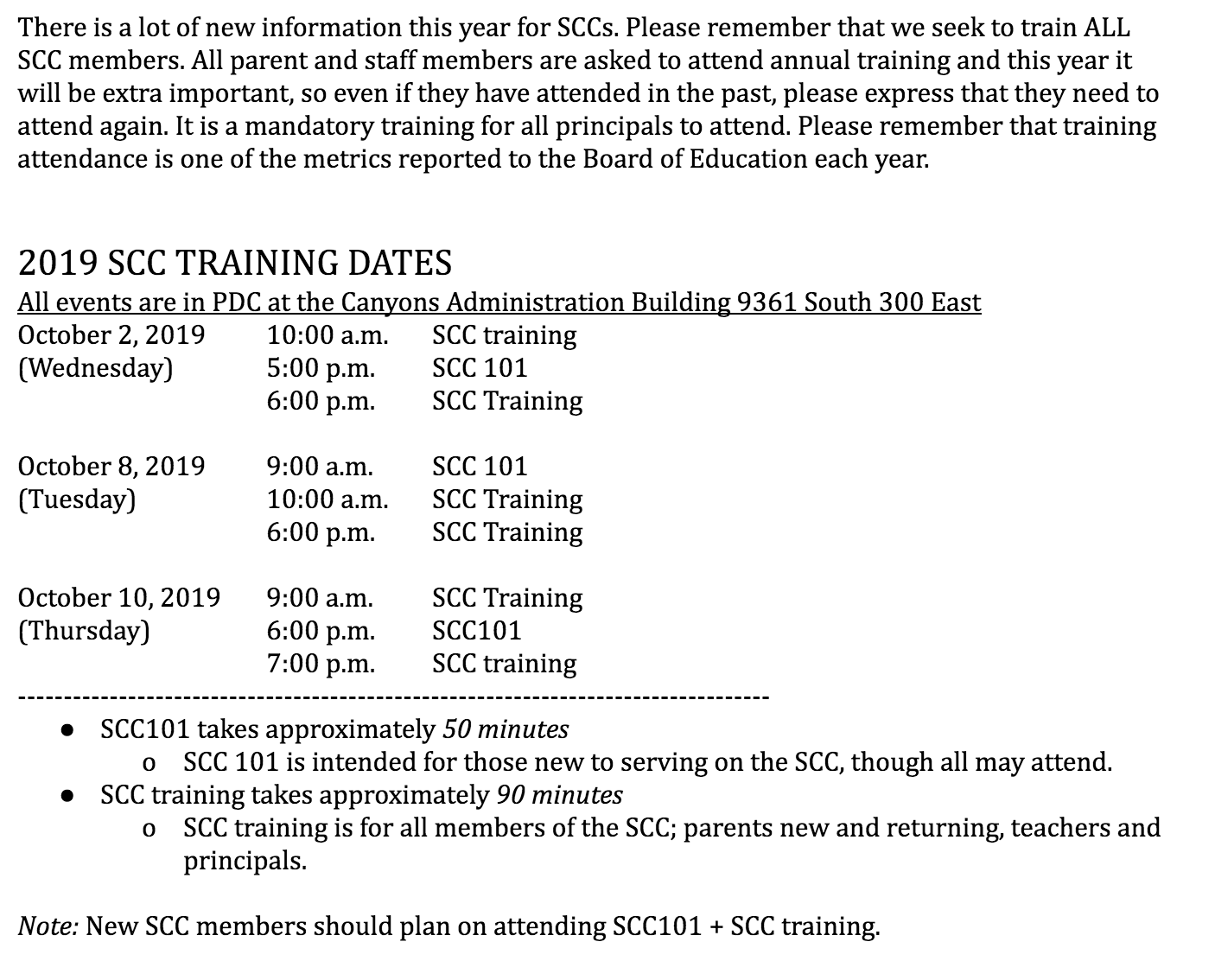 I will be attending Oct. 2 at 10 am
Next Month
Date:  October 9th @ 3 pm

Items for next meeting: